To Do
(A Faire)
- - - - - - - - - - - - - - - - - - - -
- - - - - - - - - - - - - - - - - - - -
Sprint Backlog

       In progress
(En cours)
- - - - - - - - - - - - - - - - - - - -
- - - - - - - - - - - - - - - - - - - -
(Groupe 2)
                      
Done
(Fait)
Sprint 1
- - - - - - - - - - - - - - - - - - - -
- - - - - - - - - - - - - - - - - - - -
Validated
(Terminé)
Sprint 1
- - - - - - - - - - - - - - - - - - - -
- - - - - - - - - - - - - - - - - - - -
Sprint
Retrospectives
Sprint 1
(speed the boat)
- - - - - - - - - - - - - - - - - - - -
- - - - - - - - - - - - - - - - - - - -
Best practises
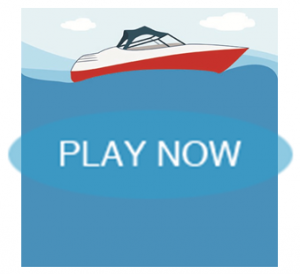 Improvements ????
Bad practises
Minutes
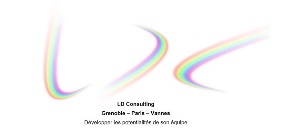 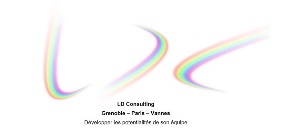 1         Date
2                                          Participants
        Name        Function                                  Name       Function
3                                     Meeting Objectives
Sprint 1
4                                             Actions

                              What ?                       Who ?         When?
Objective
List the tasks for the next sprint

Agenda

5’/10’
What is validated ? (done)

5’/10’ 
Retrospectives  
Best/Bad practices

5’/10’ 
Define priorities (Next sprint)
 (Who is doing what ?)
- - - - - - - - - - - - - - - - - - - - - - - -
- - - - - - - - - - - - - - - - - - - - - - - -
Sprint 2





 Sprint 3
- - - - - - - - - - - -
- - - - - - - - - - - -
- - - - - - - - - -
- - - - - - - - - -
Sprint 2





 Sprint 3
- - - - - - - - - - - -
- - - - - - - - - - - -
- - - - - - - - - -
- - - - - - - - - -
Sprint 2
(Star) 




 Sprint 3
(Time line)
More






Less
- - - - - - - - - - - -
Stop                                            Continue
- - - - - - - - - - - -
Positive






Negative
- - - - - - - - - -
Sprint 1                          Sprint 2                           Sprint 3
- - - - - - - - - -
Sprint 2
1         Date
2                                          Participants
        Name        Function                                  Name       Function
3                                     Meeting Objectives
Sprint 3
4                                             Actions

                              What ?                       Who ?         When?
4                                             Actions

                              What ?                       Who ?         When?
- important
Projects Backlog
- - - - - - - - - - - - - - - - - - - - -
+ important
Pour introduire et démarrer sa réunion, l'animateur 






  Etait-il là en avance ?
  A-t-il dit « bonjour » personnellement, avec un contact aux yeux?
  La salle était-elle préparée pour la réunion ?
  Y avait-il le minimum de confort ?
  A-t-il parlé d'autre chose en attendant tous les participants ?
  A-t-il démarré la réunion à l'heure fixée ?
  A-t-il accueilli les retardataires en faisant une courte synthèse ?
  A-t-il introduit la réunion en rappelant les enjeux ?
  S'est-il présenté ?
  A-t-il permis à chaque participant de se présenter ?
  A-t-il décliné l'objectif de la réunion ?
  A-t-il présenté l’agenda de la réunion ?
  A-t-il négocié avec les participants les pauses et l'heure de fin ?
  A-t-il défini son rôle durant les différentes phases de la réunion ?
  A-t-il situé le rôle des participants dans les différentes phases de la réunion ?
  A-t-il vérifié l'accord sur l'objectif, l'ordre du jour et les différents rôles?
  A-t-il fait parler chaque participant avant de démarrer la réunion ?
Compte-rendu de réunion
1         Date               Heure             Lieu
2                        Participants
Nom        Fonction           Nom       Fonction
3                        Ordre du jour
4                        Relevé des décisions
          Quoi ?                        Qui ?  Pour quand ?
Pour conclure sa réunion, l'animateur
A-t-il repris les objectifs du départ de la réunion ?
  A-t-il pointé les résultats atteints et ceux non atteints ?
  A-t-il présenté un tableau de synthèse de la réunion en reprenant ?
  Les sujets abordés
  Les décisions prises
  Les responsables des actions
  Les dates de réalisation
  A-t-il demandé à chaque participant son avis sur la qualité du travail ?  
  A-t-il écouté les commentaires en silence, sans chercher à se justifier?
  A-t-il clôt la réunion sur une note positive et encourageante ?
  A-t-il fini à l'heure prévue ?